RISKWhen depression needs professional help
Depression and the TCK in Hard Times
EuroTCK Webinar
30th April 2022
eurotck.net
 
Dr David HawkerClinical Psychologist
ARREST
resilientexpat.co.uk
When depression needs professional help
Clinical depression
Suicidal thoughts
self-harm
Risky behaviour
Take good care of yourself!
Depression - more than transition
Particularly look out for
Sadness and crying
Loss of interest in friends
Problems with sleep
Anger  
Violence
defiance
Self-harm 
suicidal thoughts
Every day
> 2 weeks
Lost enjoyment / pleasure / motivation
Problems with eating / appetite
Suicide: leading cause of death in young people – but very rare
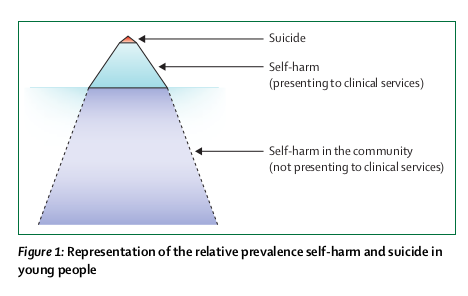 10 – 30%
https://www.thelancet.com/journals/lancet/article/PIIS0140-6736(12)60322-5/fulltext
Thoughts much more common
suicide
Self-harm seen clinically
Self-harm in community
Self-harm thoughts 
Suicidal thoughts
Self-harm peaks among young women
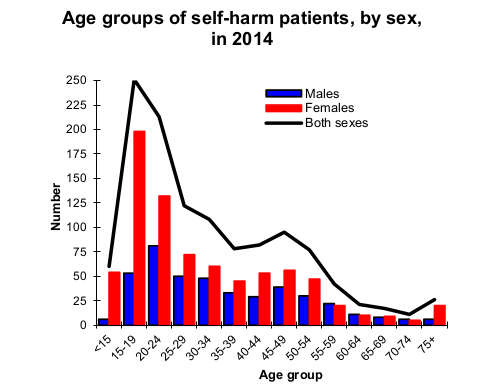 Oxford Centre for Sucide Research
Suicide peaks among older men
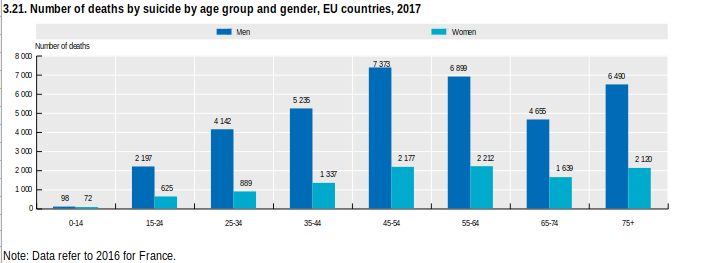 https://www.oecd-ilibrary.org/social-issues-migration-health/number-of-deaths-by-suicide-by-age-group-and-gender-eu-countries-2017_911964d7-en
How risky?
H

A

R

M

L

E

S

S
How long have you had thoughts about wanting to hurt yourself?
    Have you actually harmed yourself?
    Have you recently harmed yourself?
    Have you harmed yourself more than once?
    Have you ever thought that life is not worth living?
    Have you made any plans to end your life?
    Have you ever secretly tried to end your life?
    Is anyone supporting you at the moment?
See https://harmless.nhs.uk/resources/questions/ for more guidance
Why self-harm? What for?
Feelings too painful
Relieve tension
Feel something
Feel numb
Feel bad or worthless
self-punishment
Upset and ignored
Reach out for help
Feels like a way to solve problems
Too many problems
How self-harm gets worse
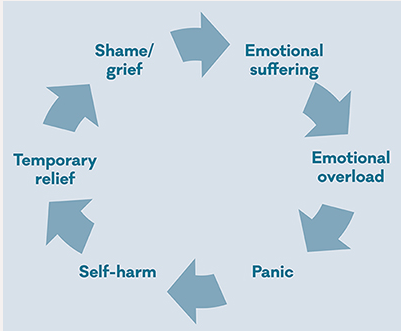 Methods becomes more lethal
Want to die
https://www.mentalhealth.org.uk/publications/truth-about-self-harm
Self-harm is not normally life-threatening...but -
Wounds & overdoses need medical attention
Risk of cutting arteries or getting infected
Small overdoses can be lethal depending on metabolism
More violent methods are more dangerous 
Impulsive people are more likely to do something dangerous
Half of young people who self-harm will harm themselves again
With repetition, methods become more lethal
Increases suicide risk
What makes self-harm/ suicide more or less likely?
Past self-harm – self or others
Calmness
Tolerance for negative thoughts
Problems with friends/ family / bullying
Strong autobiographical memory
Parents’ poor mental health
Transgender – esp. if suppressed
Fear of pain
Past trauma / abuse
Strong faith
Drug / alcohol misuse
Reasons for living
Depression & low self-esteem
Flexible thinking & problem-solving
Boys (suicide)
Hope & optimism
Girls (self-harm)
Risk: be aware
Protection: build up
https://www.thelancet.com/pdfs/journals/lanpsy/PIIS2215-0366(14)70222-6.pdf
When to seek professional help
Urgently
wounds, burns, poisoning
active suicidal plans
anorexia, psychosis
moderate depression
regular & persistent self-harm persistent suicidal thoughts
bingeing & vomiting
risk to others
Yes
reactions to transition
mild & transient depression
defiance / wayward behaviour
anger / troublesome attitudes
Maybe not
How to get professional help
Psychiatrist – clinical psychologist - 
child psychotherapist – 
mental health professional - family doctor
Who from?
Can you trust them?
check regulation
     healthregulation.org
GP surgery / A&E / ER
CAMHS / private practice
Skype / Zoom
Where?
CBT (cognitive-behavioural therapy)
DBT (dialectical behaviour therapy)
Mindfulness - Medication
ACT (acceptance & commitment therapy)
Emergency assessment
What treatment?
Overcoming obstacles
Could be persuaded? 
Limited options without consent
Does young person want help?
Consider quality & accessibility
Seek help from state or private system?
Consider how to make treatment safe & acceptable
Is suicide illegal or self-harm shameful?
Is remote treatment legal?
Check with practitioner
What if they don’t want help?
Has to be the right time for them...

...sometimes you have to wait
Has to be the right person…
….need to find someone they trust and connect with
Has to be help for the right problem…
...parents might see one problem and the child another
Maybe they’re not sure…
...but might give it a try
If their life is in danger…
...they may have no option
Options for self-help
Self-help for depression
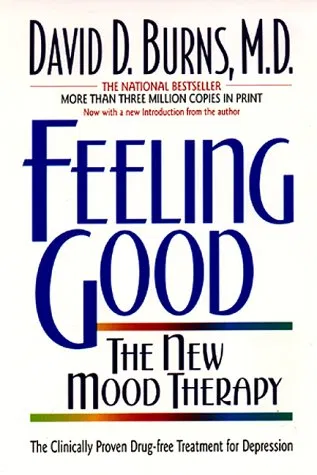 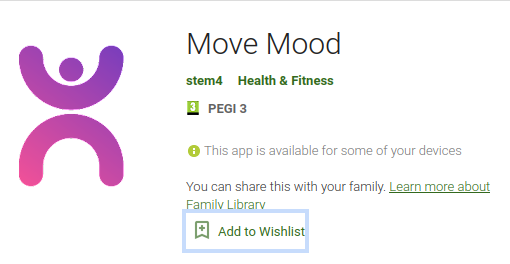 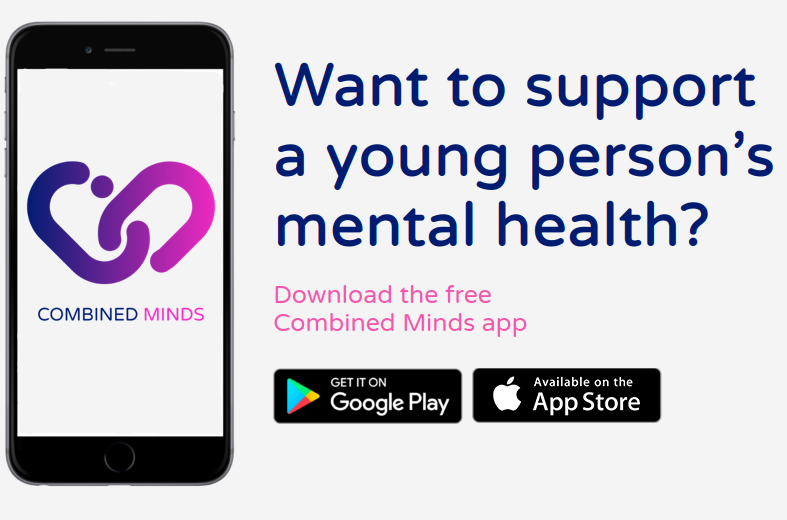 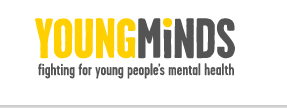 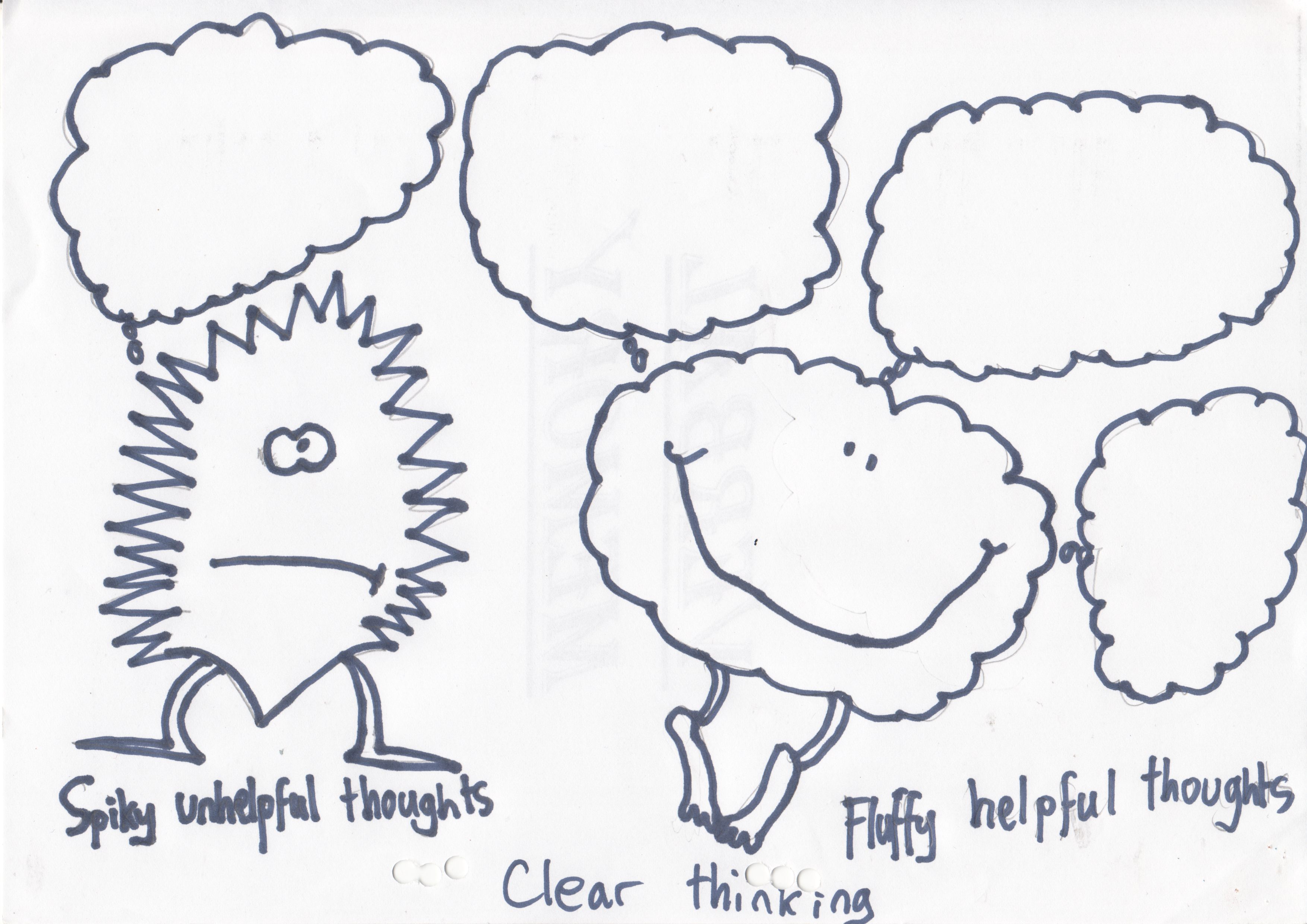 CBT:Clear thinking
From Creative Therapy – Angela Hobday
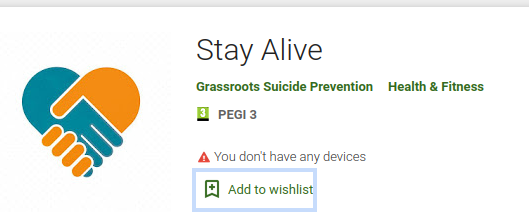 Self-harm: safety plans
Make in advance 
for use in crisis
Agree with young person & 
Involve friends & family
Safe place
Reasons to live
Remove access to methods  self-harm – or make it safer
Trusted contacts for support
Plan activities for distraction / 
lifting mood / calming
Working out what self-harm is for: Find the triggers
Especially if children too young or inarticulate to describe triggers themselves: STAR chart
Anticipating and overcoming urges to self-harm
Body sensations
Thoughts
Feelings
 Mood diary
Behaviour: 
What can you do instead?
Finding alternatives to self-harm
A list of alternative activities can help young people ‘ride the wave’ of’ their urge to self-harm
What works depends on the feelings the child is trying to manage and what self-harm does for them
Match the activity to the function
Young people may need help to decide (using problem-solving) but need to make own choices
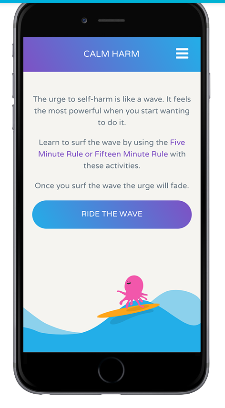 Problem-solving alternatives
Match activity to function
Exercise vigorously - punch cushion – rip paper – squeeze stress ball – make noise
Relieve tension
Feel something
Create strong sensations – cold shower, ice cube, chilli, loud music
self-punishment
Short-term only: red pen/ rub ice cubes / snap rubber bands
Reach out for help
Use trusted contacts
Feels like a way to solve problems
Structured problem-solving
See distrACT app for more ideas for distraction & substitution
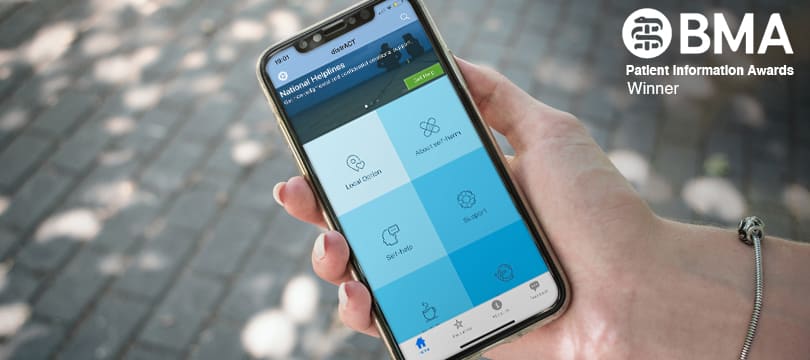 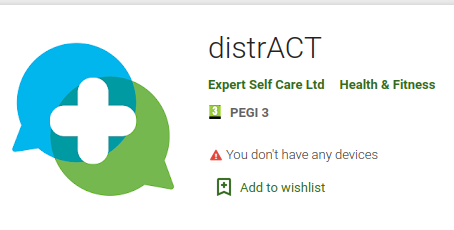 Online & remote resources
International helplines
https://www.befrienders.org/ 
https://www.iasp.info/crisis-centres-helplines/ 
Self-harm & suicide prevention
https://harmless.org.uk/
https://harmless.nhs.uk/ 
https://www.nshn.co.uk/
https://www.psych.ox.ac.uk/files/news/copy_of_coping-with-self-harm-brochure_final_copyright.pdf
https://www.selfharm.co.uk/
Depression moodgym.com.au 
Sleep mysleepwell.ca/cbti/ 
Eating disorders https://www.beateatingdisorders.org.uk/
Overcoming binge eating https://www.credo-oxford.com/6.1.html
Christian approach to mindfulness shaunlambert.co.uk
Drugs & alcohol https://www.talktofrank.com/ 
Porn addiction https://www.safersurfing.org/loveismore-en/

General resources for children and mental health
https://www.camhs-resources.co.uk/ 
https://www.annafreud.org/on-my-mind/self-care/
https://www.resilientexpat.co.uk/links.html 
https://www.youngminds.org.uk/
https://www.aacap.org/AACAP/Families_and_Youth/Facts_for_Families/Layout/FFF_Guide-01.aspx
https://www.rcpsych.ac.uk/mental-health/problems-disorders/self-harm
https://www.helpguide.org/articles/anxiety/cutting-and-self-harm.htm
careforthefamily.org.uk
5 questions to ask about risk
Who is in danger of getting hurt? 
How could they get hurt? 
How high is the risk?
What can you do to prevent it? 
What do you need a professional to help with?